BÀI 5 
THỰC HÀNH MÔ PHỎNG
CÁC THUẬT TOÁN TÌM KIẾM, SẮP XẾP
Em hãy cho cô biết chúng ta đã học mấy thuật toán tìm kiếm? Và mấy thuật toán xắp xếp? 
	Em hãy nêu điểm giống và khác của các thuật toán đó.
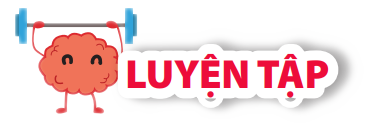 Bài 1. Cho dãy số ban đầu như sau:
Hãy mô phỏng thuật toán tìm kiếm tuần tự một số trong dãy số bằng cách trình bày diễn biến các bước thực hiện dưới dạng bảng:
1) Tìm x = 5
2) Tìm x = 6
Lời giải
1) x = 5
2) x = 6
2) x = 6
Bài 2. Cho dãy số ban đầu như trong Bài 1. Bằng cách trình bày thông tin dưới dạng bảng, hãy mô phỏng diễn biến các bước của thuật toán sắp xếp chọn để sắp xếp dãy số theo chiều không tăng
Gợi ý: Dựa theo cách làm trong Bài “Sắp xếp chọn”
Bài 3. Cho dãy số ban đầu như trong Bài 1. Bằng cách trình bày thông tin dưới dạng bảng, hãy mô phỏng diễn biến các bước của thuật toán sắp xếp nổi bọt để sắp xếp dãy số theo chiều không tăng
Gợi ý: Dựa theo cách làm trong Bài “Sắp xếp nổi bọt”
Lượt thứ nhất
Lượt thứ hai
Lượt thứ ba
Tiếp tục quá trình cho đến khi thu được dãy giảm dần
Bài 4. Hãy mô phỏng thuật toán tìm kiếm nhị phân trong dãy số đã sắp thứ tự là kết quả của Bài 2 và Bài 3.
1) Tìm x = 5
2) Tìm x = 6
Giải
1) Tìm x = 5
2) Tìm x = 6
Bài 1. Nếu được yêu cầu sắp xếp một dãy số, em lựa chọn thuật toán sắp xếp chọn hay sắp xếp nổi bọt? giải thích tại sao.